Проект Концепции  нового учебно-­‐методического комплекса по  Всеобщей  истории
Солодкова Наталья Тимофеевна
Новая концепция направлена на:
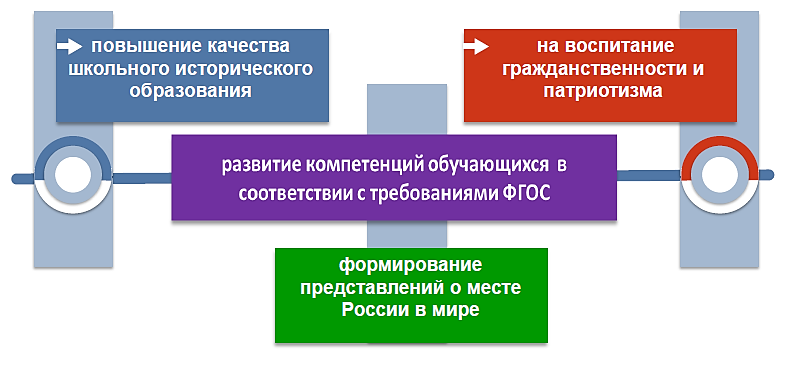 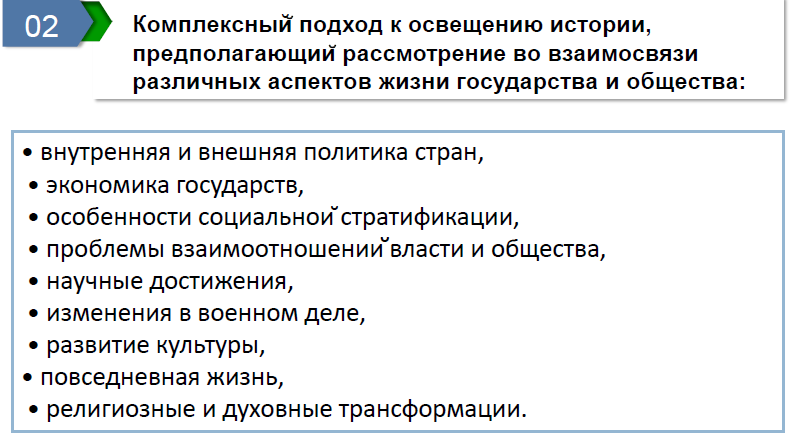 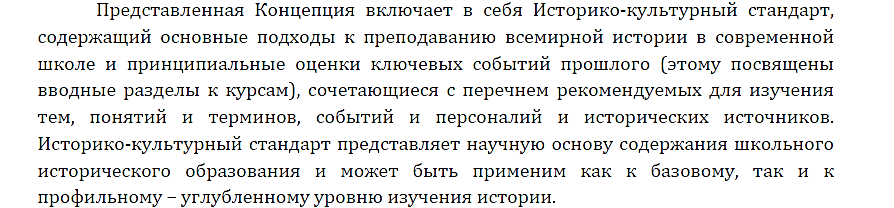 Принципы
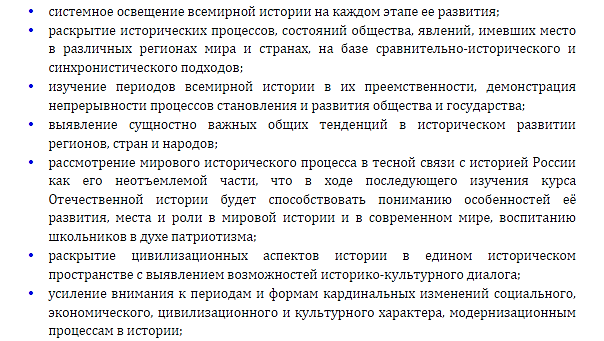 Принципы
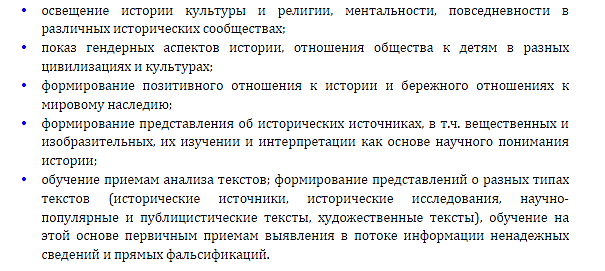 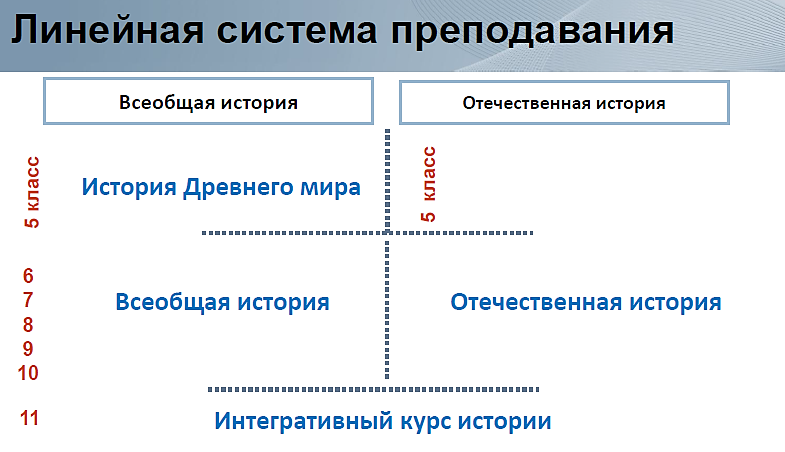 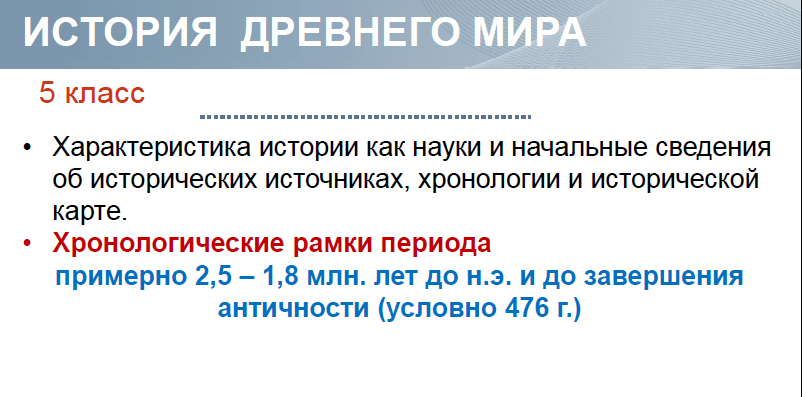 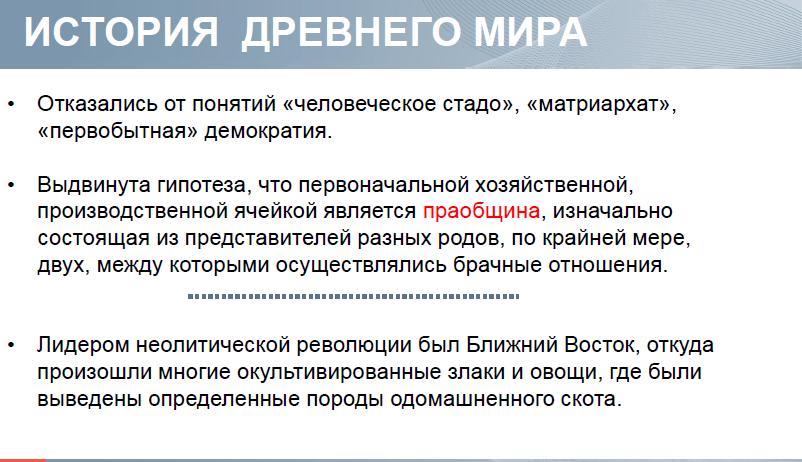 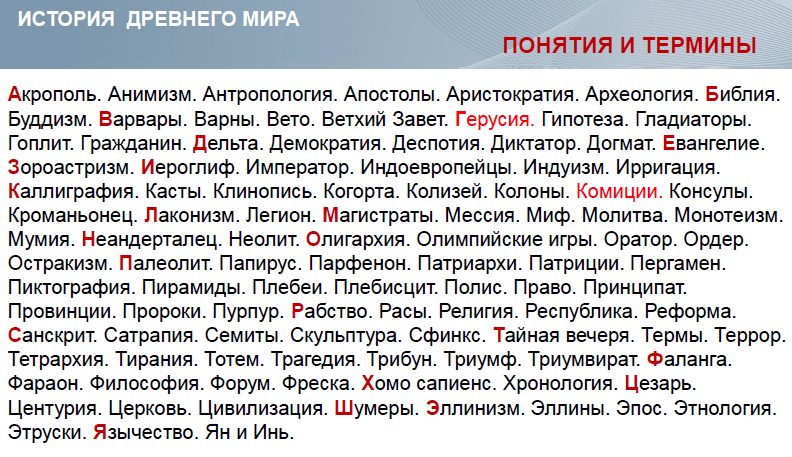 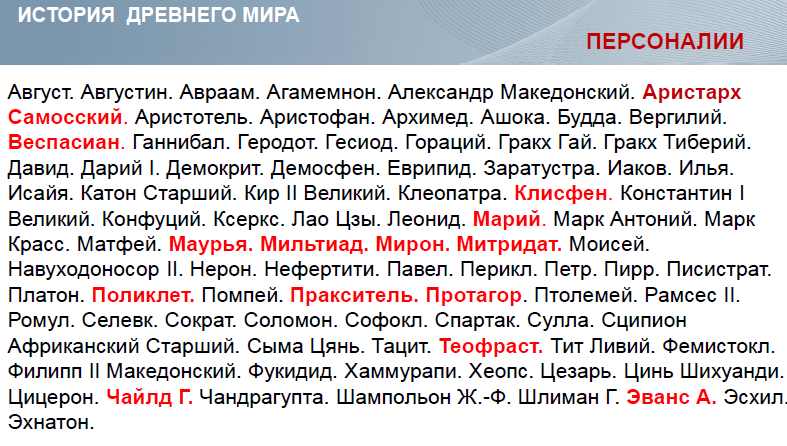 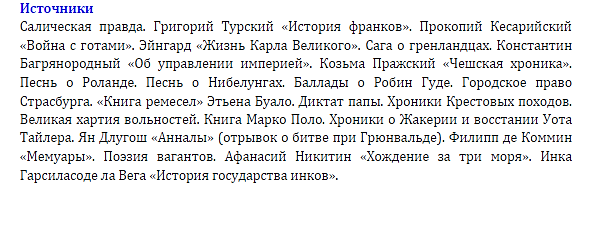 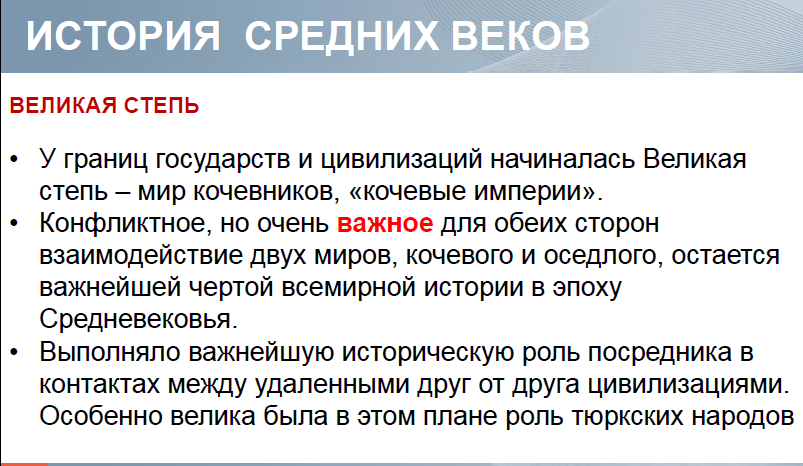 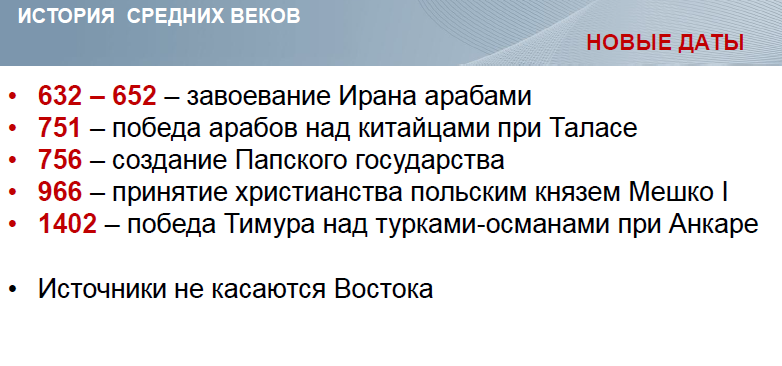 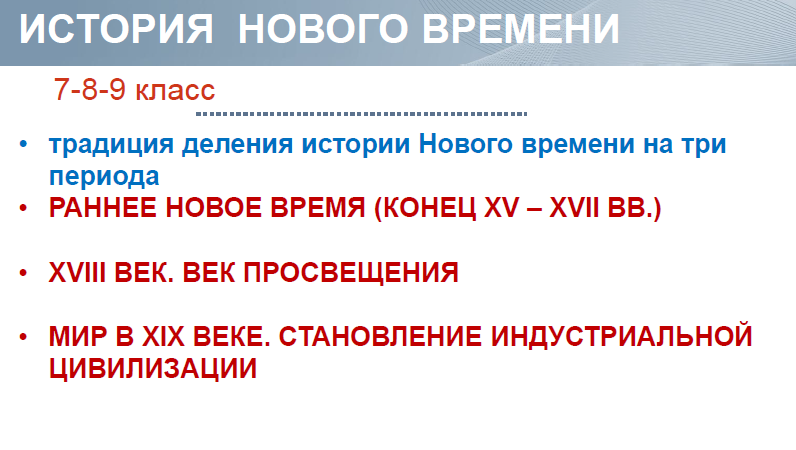 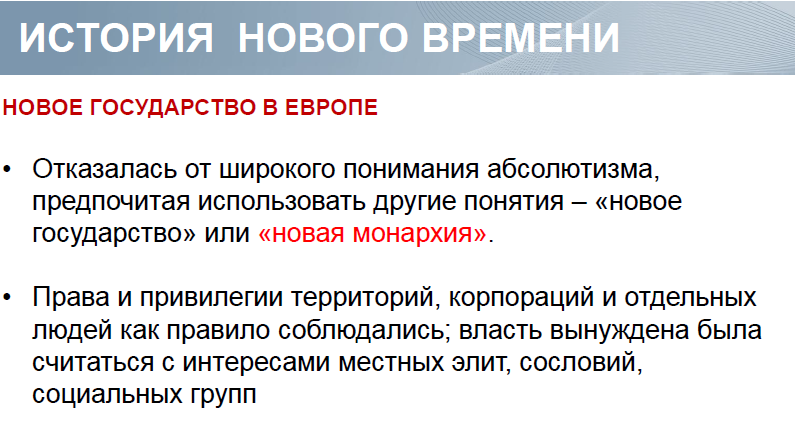 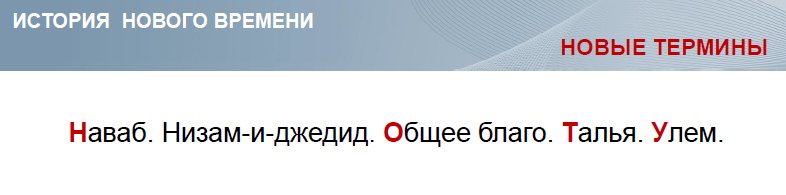 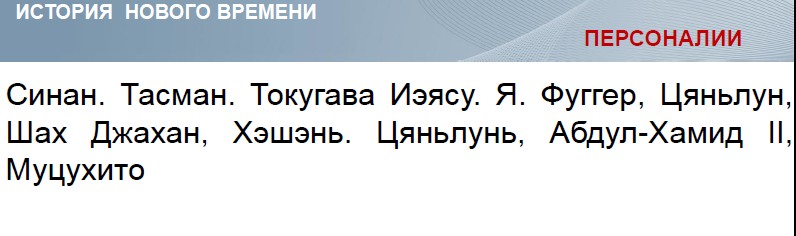 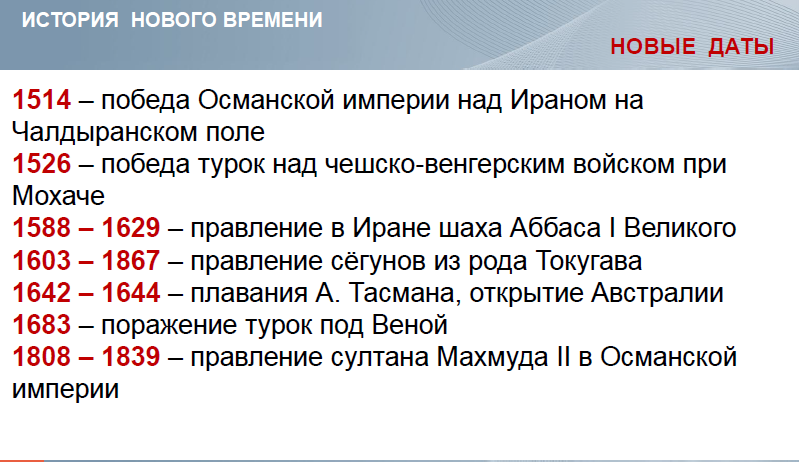 Концепция преподавания обществознания в Российской Федерации
Солодкова Наталья Тимофеевна
Как создавалась концепция
• 17 марта 2016 г. – Приказ Министерства образования и науки Российской Федерации №222 о создании Концепции преподавания обществознания в Российской Федерации. 
• Создание рабочей группы. Работа с Концепцией. 
• III Всероссийский съезд учителей истории и обществознания (Москва, 5-6 апреля 2016 г.) – первый вариант Концепции. 
• IV Всероссийский съезд учителей права и обществознания (Санкт-Петербург, 17 мая 2016 г.) – второй вариант Концепции. 
• 6 февраля 2017 г. – Заседание рабочей группы (Государственная Дума РФ) – третий обновленный проект Концепции. 
«Мы вместе должны подумать, как добиться того, чтобы обществознание реально помогало детям и в дальнейшей учебе, и в дальнейшей взрослой жизни»  (С.Е. Нарышкин, в 2016 году Председатель ГД РФ, 29 марта 2016 г., первое заседание рабочей группы по разработке Концепции)
Для кого
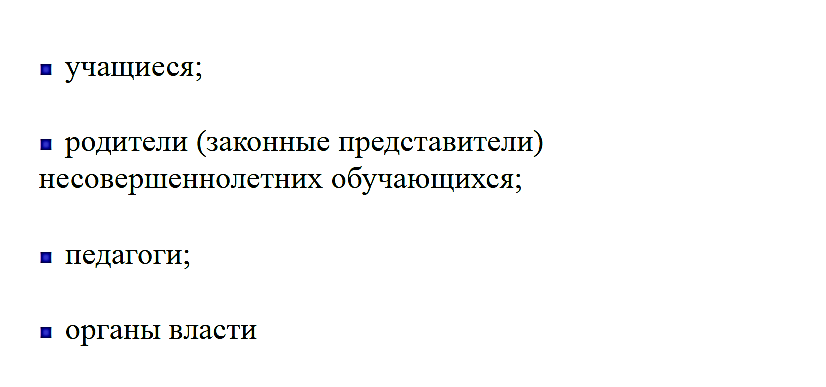 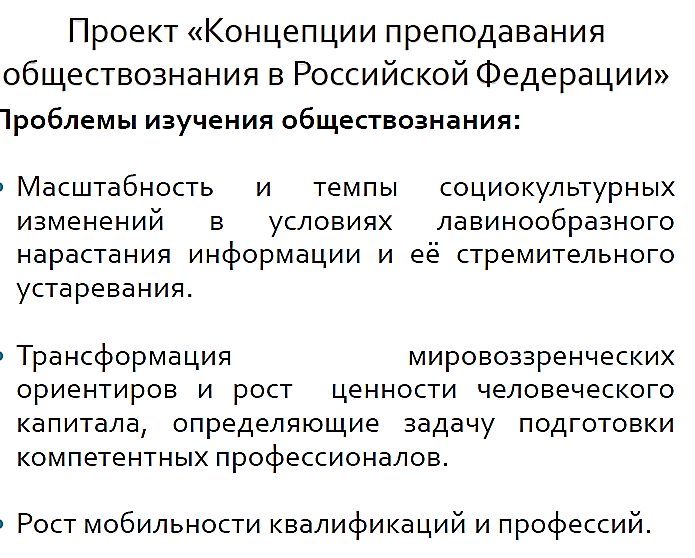 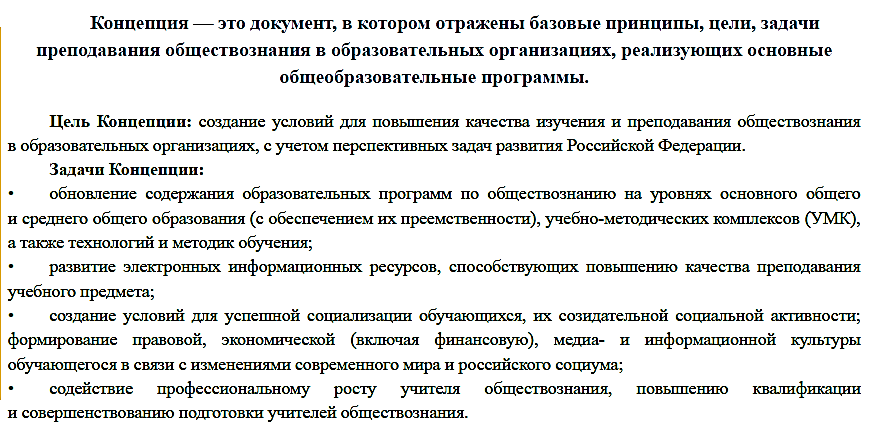 Для решения представленных в Концепции задач необходимо: 
 предусмотреть в ФГОС СОО для всех профилей обязательное и углубленное изучение обществознания, включая освоение знаний по правоведению и экономике на установленном уровне, разделить и детализировать требования к предметным результатам освоения обществознания на базовом и углубленном уровнях, а также усилить межпредметные связи с учебными предметами «Основы религиозных культур и светской этики», «История России», «Всеобщая история»; 
 уточнить требования к результатам освоения образовательных программ; 
 обеспечить возможности использования дополнительной литературы, разнообразных электронных информационных и образовательных ресурсов; 
 продолжить совершенствование КИМ, используемых при проведении государственной итоговой аттестации по обществознанию, развивать инструменты оценки уровня сформированности компетенций у обучающегося; 
 расширять участие обучающихся в общественно значимых, в том числе волонтерских проектах, сформировать в рамках портфолио обучающегося механизмы учета результатов этой деятельности при поступлении в образовательные организации, реализующие программы высшего образования.
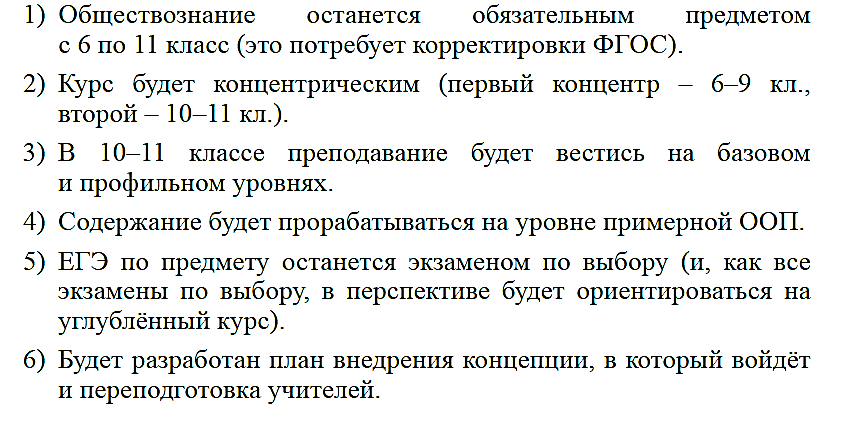 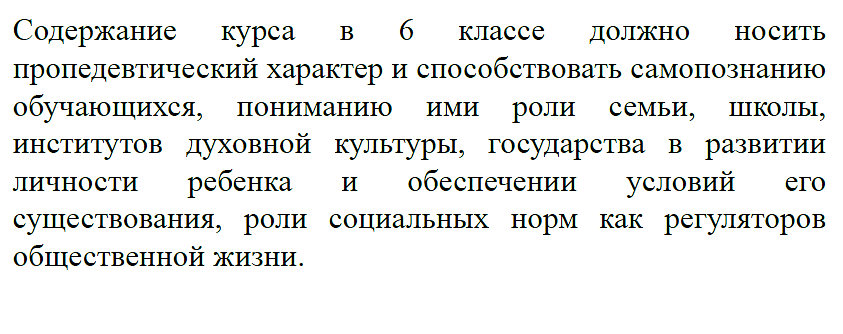 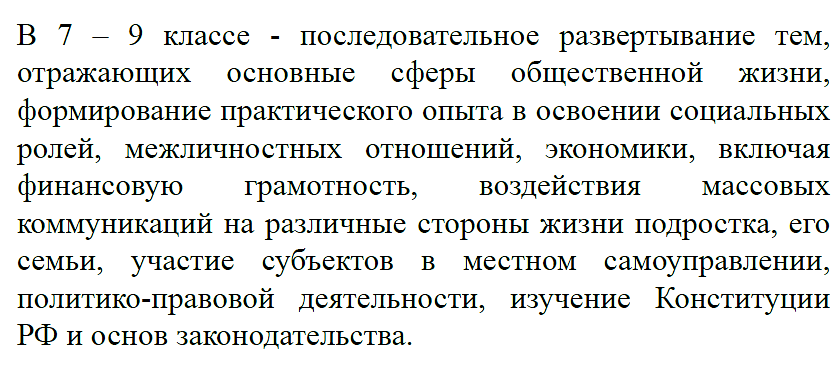 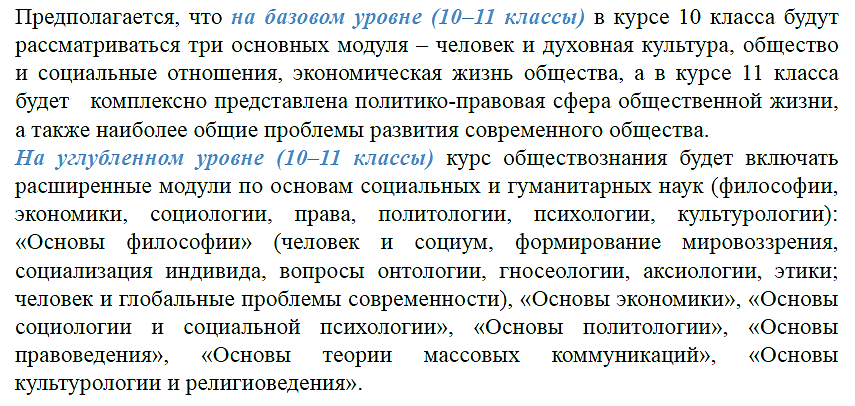 Условия обеспечения курса «Обществознание»
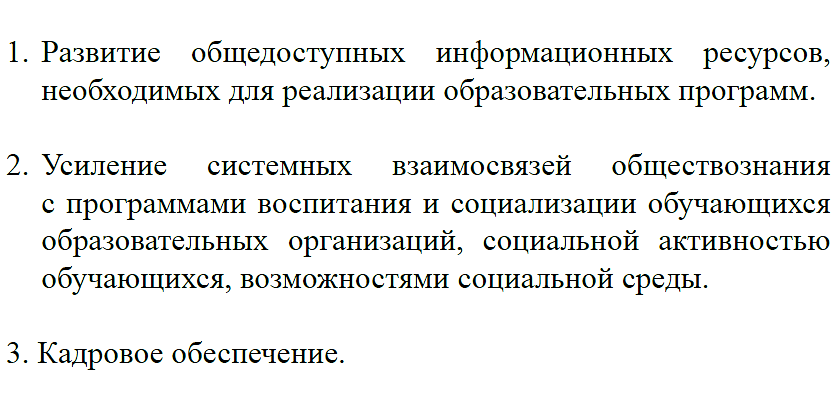